Chapter 8: Long-Term Dynamics or Equilibrium
(8.1) Equilibrium
(8.2) Eigenvectors
(8.3) Stability
1. (8.1) Equilibrium
Notion of a Long-Term Equilibrium State
Recall from example 7.5 the time series plot showing the wetland composition over the first 100 decades:









After some transient behavior, it appears that the wetland composition has settled to some fixed proportions.
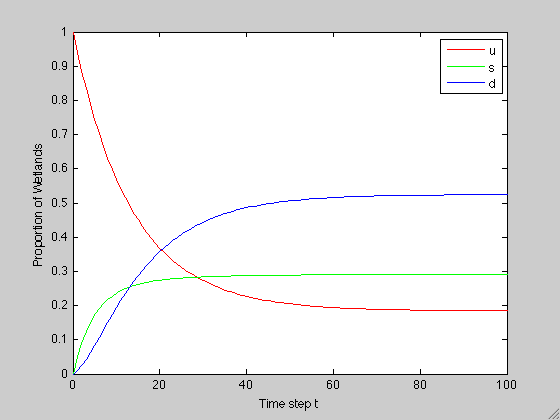 1. (8.1) Equilibrium
Notion of a Long-Term Equilibrium State
To further investigate, let’s look at a plot for the first 200 decades:
												In fact:
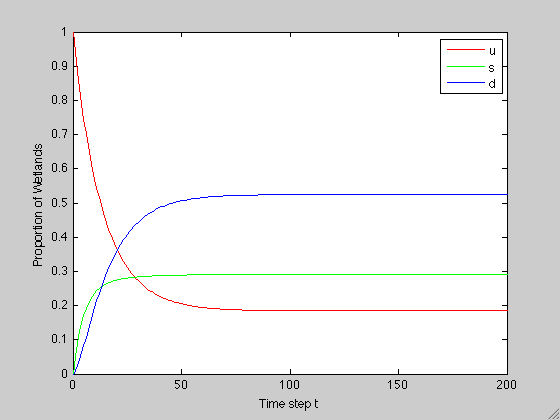 1. (8.1) Equilibrium
Notion of a Long-Term Equilibrium State
We see that each class of the system approaches some fixed fraction/proportion
What we want to do now is define a mathematical method to find this long-term state
It turns out that this long-term steady state is represented by an eigenvector of the transfer matrix
In the models presented in this chapter**, the eigenvector is a vector whose elements tell us what fraction of the system each class will have (well, the fraction that each class will approach) after a long time. This is also called the long-term equilibrium (or steady) state of the system.
(**) Recall that the matrices we are working with right now all have a special form- they are transfer matrices; we will soon see that this particular definition for eigenvector applies only to this special case and will need to be generalized
2. (8.2) Eigenvectors
Motivating Example
Suppose we are modeling a non-fatal disease where you are either susceptible to acquiring the disease (S), you are infected with the disease (I), or you have recovered from the disease and are susceptible again (see Example 6.6)
Suppose in this model, each day 10% of the susceptibles become infected, and 20% of the infected recover and become susceptible again
Suppose that at time t = 0 we have 297 susceptible individuals and three infected individuals, and we assume that no new individuals enter the population and no one in the population dies or leaves. Thus, the population size remains at a constant size of 300 individuals
2. (8.2) Eigenvectors
Motivating Example
Then, the transfer matrix T that models the daily change in this population is:



And the vector describing the initial population with respect to this disease is:



What do we expect to happen over time? How many individuals do we expect to be infected after 50 days? 100 days? 365 days?
2. (8.2) Eigenvectors
Motivating Example
Recall that we found a way to formulate and answer such questions fairly effortlessly:

Here’s what happens the first few days:
We see that the number
	of susceptibles is
	decreasing, while
	the number of
	infecteds is increasing.
	Does this trend go on
	indefinitely?
2. (8.2) Eigenvectors
Motivating Example
As before, we use MATLAB to make a plot showing the number of individuals in each class over the first 51 days:








It definitely appears that the number of individuals in each class is no longer changing after about 20 days; that is, it appears that the system has reached an equilibrium
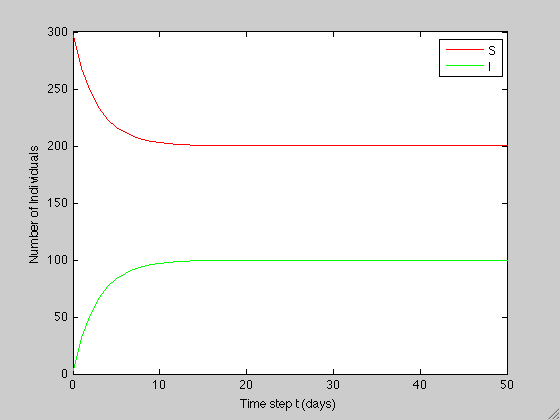 2. (8.2) Eigenvectors
Motivating Example
But to go ahead and answer the question that was posed:







In fact,
2. (8.2) Eigenvectors
Motivating Example
So, the vector [200 100]T is an eigenvector for the given transfer matrix.
While the population structure is at equilibrium, this does not mean that individuals are no longer moving between the susceptible and infected classes
There is still movement between the classes, however, the movement is such that the number in each class remains constant
While looking at such a plot is helpful, we need to develop a mathematical method for determining this eigenvector
Suppose, then, that we don’t know the equilibrium distribution
2. (8.2) Eigenvectors
Motivating Example
Moreover, assume that after t days, the system has reached an equilibrium state. This means that the distribution vector for x(t+1) will be the same as the one for x(t). Mathematically, we have:
2. (8.2) Eigenvectors
Motivating Example
This last equation implies that:



The 2 equations are, in fact, equivalent and so we have only 1 equation in 2 unknowns
We will see that this is typical when finding eigenvectors; that is, you will have a system of n equations (or less) in n+1 unknowns (this is an underdetermined system of algebraic equations)
What does this mean for us as we attempt to keep working to find an eigenvector?
2. (8.2) Eigenvectors
Motivating Example
Well, an equation like ours has many solutions. The equation x=2y is solved by the following values for x and y:



This means that all of the following are eigenvectors of our matrix:


Though there are many different solutions, they are all related; namely, they all satisfy x=2y!
2. (8.2) Eigenvectors
Motivating Example
So, even though though they aren’t unique, they are unique up to a constant multiple
We can normalize them and thus obtain a unique form for an eigenvector
To do this, simply add the components of the vector and then divide each component by that sum
Let’s normalize the 4 eigenvectors we found,
All the same!
2. (8.2) Eigenvectors
Motivating Example
So, the procedure to finish the problem:

We choose any value for either variable and solve for the other. A convenient choice in this 
	case is to let y=1. Then x=2
	and we have the eigenvector:


Now we normalize:


And we scale so that we have
	300 individuals:
2. (8.2) Eigenvectors
Homework Exercise 8.8
Suppose you are modeling a non-fatal infectious disease. You assume the people within the population you are modeling are either susceptible to infection, or infected. The following ﬂow diagram shows the rates at which individuals ﬂow from one category to the other:
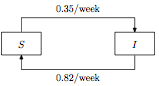 2. (8.2) Eigenvectors
Homework Exercise 8.8
(a) Find the eigenvector that describes the system’s equilibrium structure.
	Solution: We seek a vector x such that when T acts on it (by multiplication) the resulting product is x:
For a transfer matrix these 2 equations
contain the same information (check
this on your own); so we choose either
one of them to find the eigenvector.
2. (8.2) Eigenvectors
Homework Exercise 8.8
(a) Find the eigenvector that describes the system’s equilibrium structure.
	Solution: (cont’d) Choosing y=35 (I can choose any number I want; this particular choice is convenient), we obtain the eigenvector:
Normalizing, 
we obtain:
2. (8.2) Eigenvectors
Homework Exercise 8.8
(b) Suppose the rate of infection increases from 0.35/week to 0.50/week. How does this change the equilibrium structure?
	Solution:
2. (8.2) Eigenvectors
Homework Exercise 8.8
(b) Suppose the rate of infection increases from 0.35/week to 0.50/week. How does this change the equilibrium structure?
	Solution: (cont’d) Choosing y=50 we obtain the eigenvector:





As expected, the infection rate increase results in a larger proportion of infected individuals at the equilibrium state
Normalizing, 
we obtain:
2. (8.2) Eigenvectors
Homework Exercise 8.8
(c) Suppose the rate of infection decreases from 0.35/week to 0.25/week. How does this change the equilibrium structure?
Solution:
2. (8.2) Eigenvectors
Homework Exercise 8.8
(c) Suppose the rate of infection decreases from 0.35/week to 0.25/week. How does this change the equilibrium structure?
	Solution: (cont’d) Choosing y=25 we obtain the eigenvector:





As expected, the infection rate decrease results in a larger proportion of susceptible individuals at the equilibrium state
Normalizing, 
we obtain:
2. (8.2) Eigenvectors
Example 7.5
This is the plot from slide 3 above. It shows the dynamics for the ecological succession model we built in examples 6.5 and 7.5. We are now in a position to determine the long term equilibrium structure mathematically.
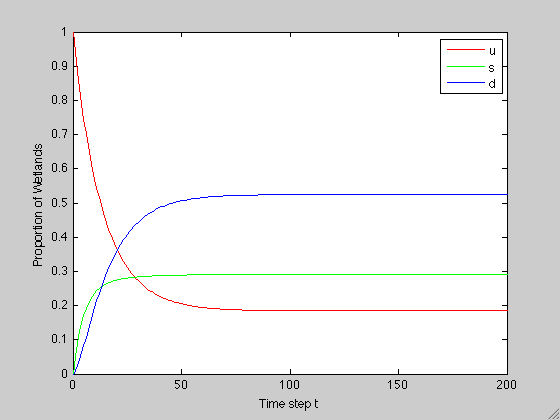 2. (8.2) Eigenvectors
Example 7.5
2. (8.2) Eigenvectors
Example 7.5
Choosing z=1, we obtain the eigenvector:





   This is what we expected; recall:
Normalizing, 
we obtain:
3. (8.3) Stability
What about different initial conditions?
Recall from the motivating example above that in finding an eigenvector, we never used the initial vector:


In other words, the long-term population structure (for these models) does not depend on the initial condition
For example, suppose we take the initial condition to be the other way around- initially 297 individuals are infected and only 3 are susceptible:
3. (8.3) Stability
What about different initial conditions?
Comparing the plots for each initial condition, we see that after (different) transient dynamics, the 2 scenarios have the same long-term equilibrium structure:
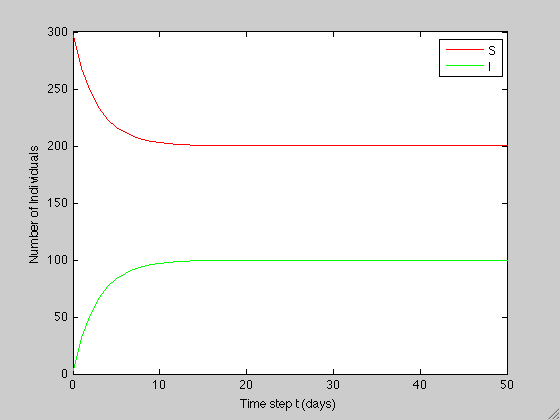 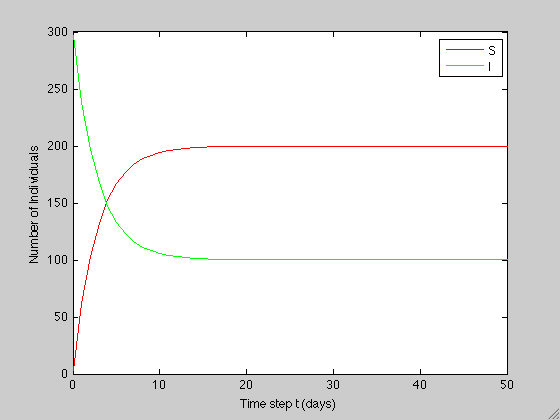 3. (8.3) Stability
What about different initial conditions?
Here are plots for a range of initial conditions for a population of 300 individuals:
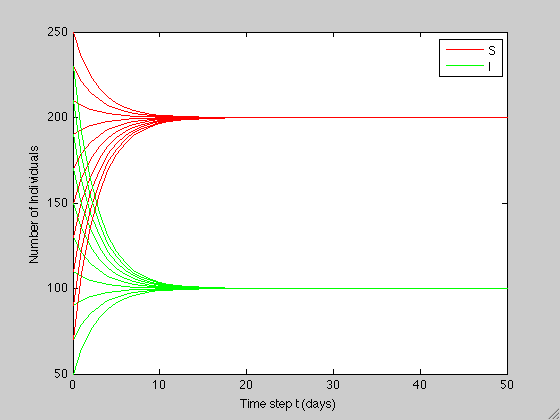 3. (8.3) Stability
What about different initial conditions?
We may also consider initial conditions that differ in terms of the population size. Compare the plots for a population size of 300 individuals to one with 30 individuals:








Again, the 2 scenarios have the same long-term equilibrium structure
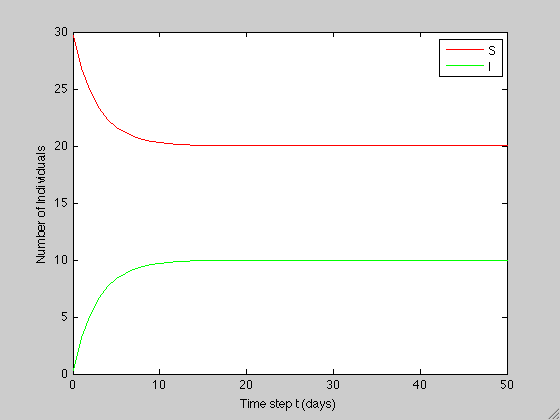 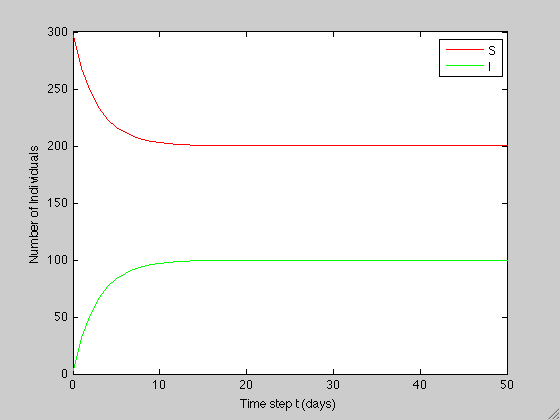 Homework
Chapter 8: 8.1-8.10